空きビンからコップを作る方法
使い終わったビンを再利用しておしゃれなコップを作ってみませんか？
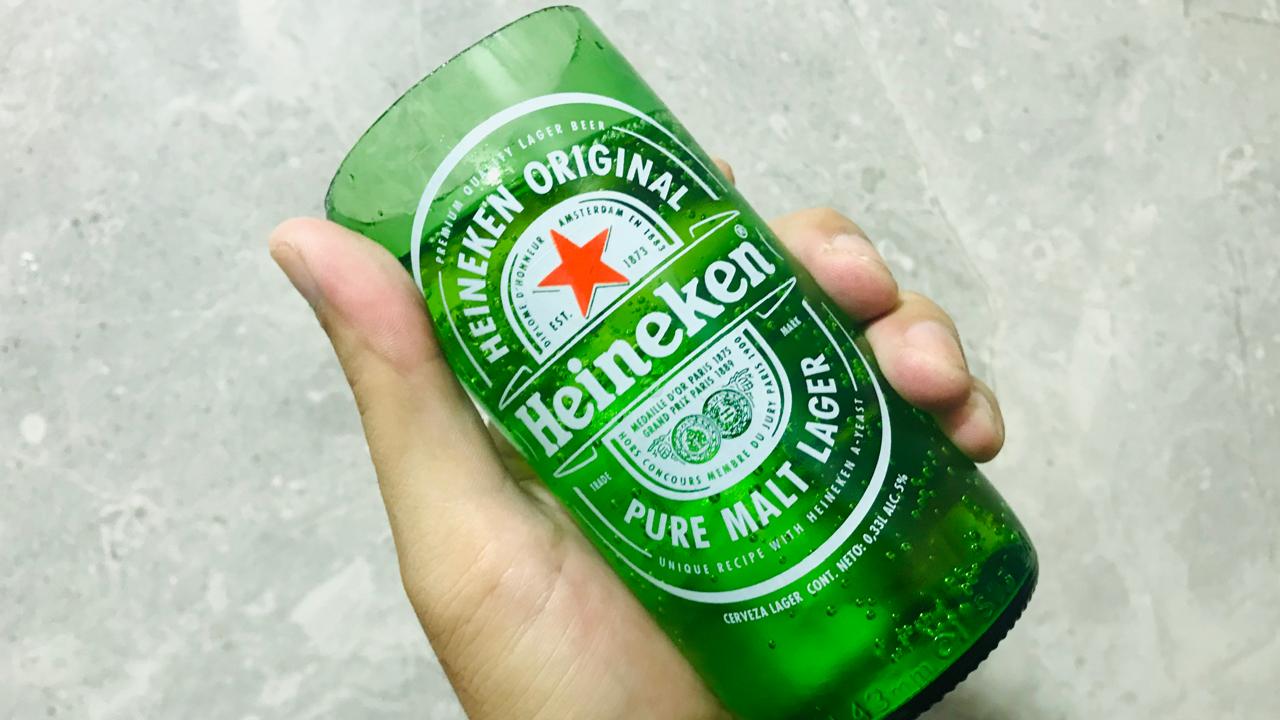 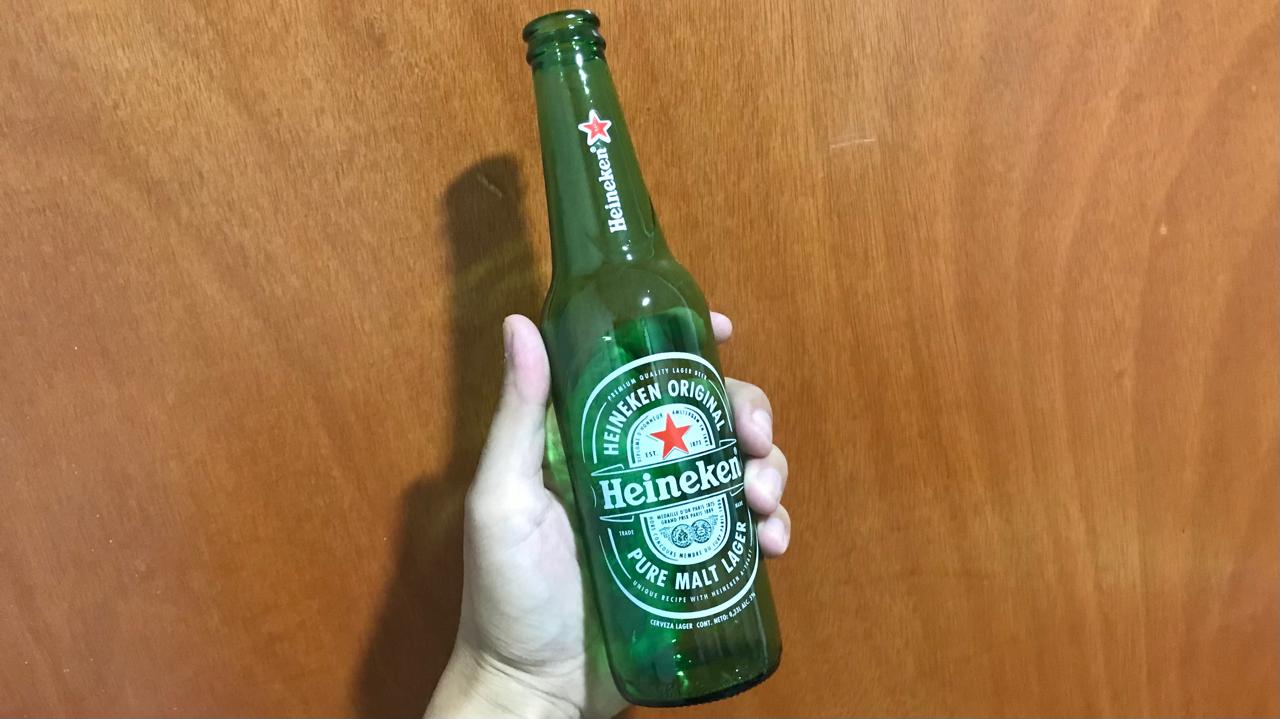 必要な材料と道具
空きビン（ビールビンやワインボトルなど）
ガラスカッター
ロウソク
トンカチ（軽く叩けるもの）
紙ヤスリ（#100〜#600）
保護手袋・ゴーグル
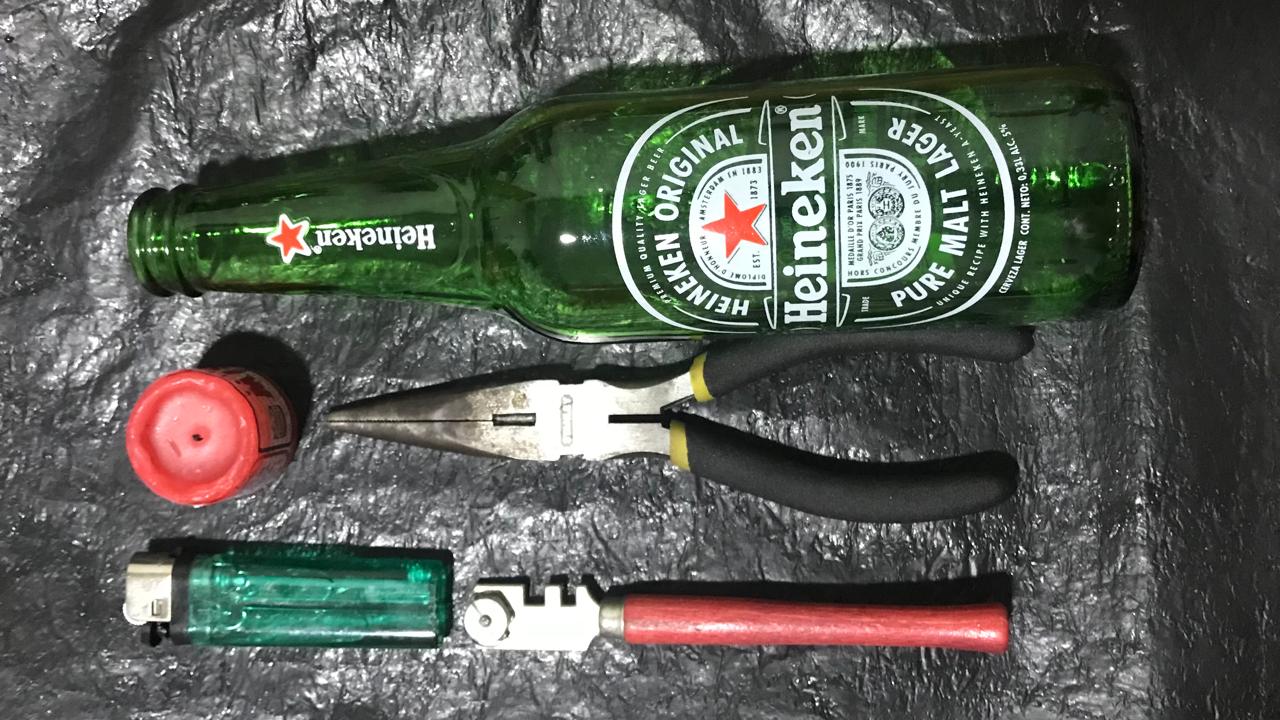 1. ビンにカットラインを描く
作りたい高さを決める。
ビンの周囲にペンでラインを描きます。
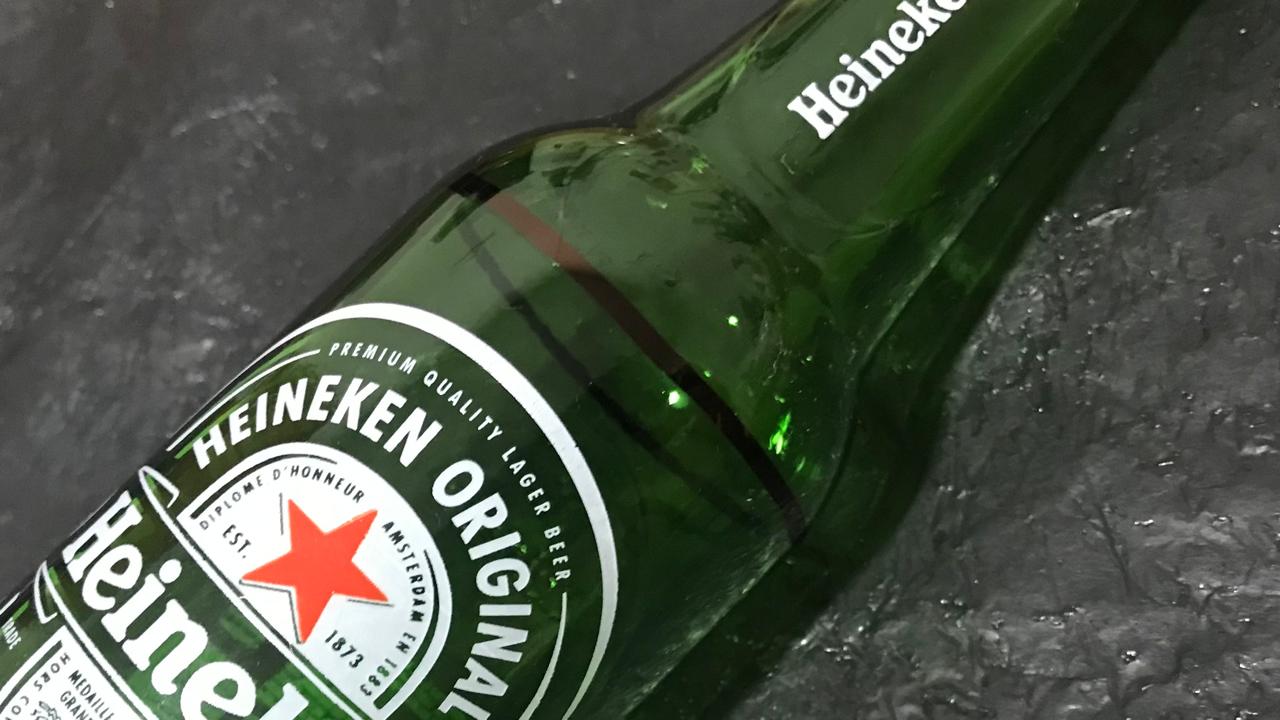 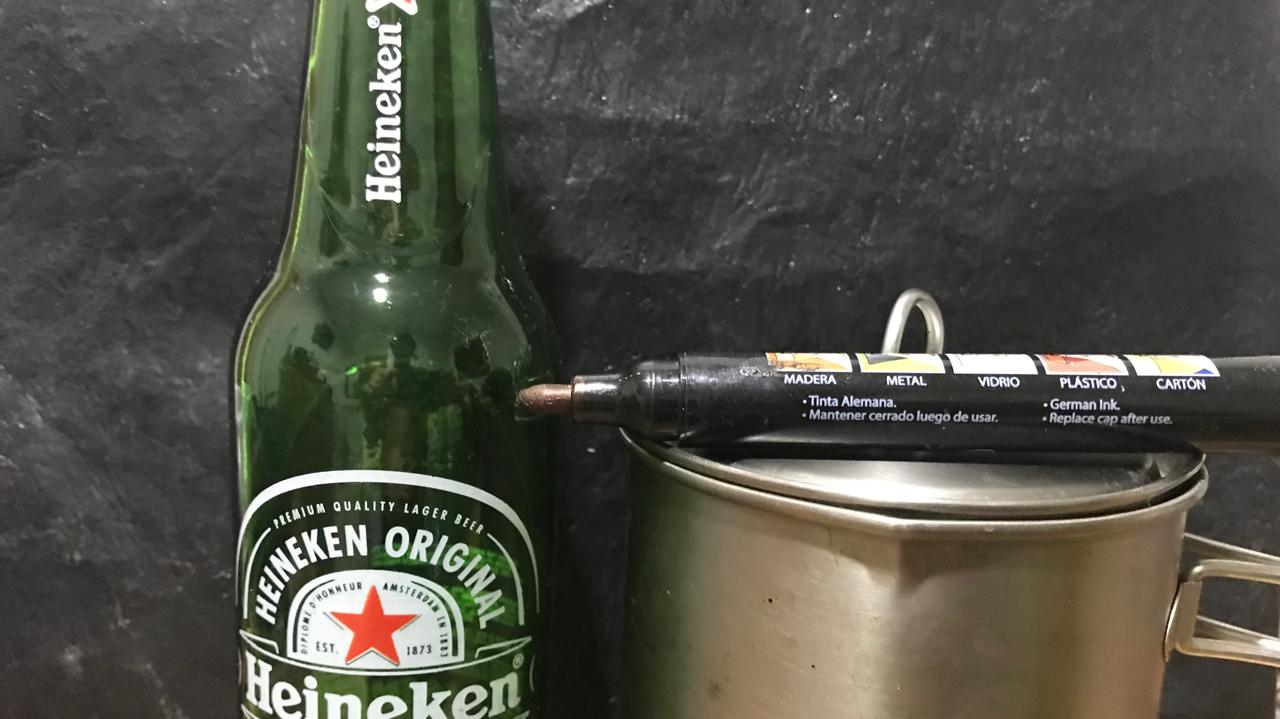 2. ガラスカッターで傷をつける
ガラスカッターを使って、描いた線に沿って一周傷をつけます。
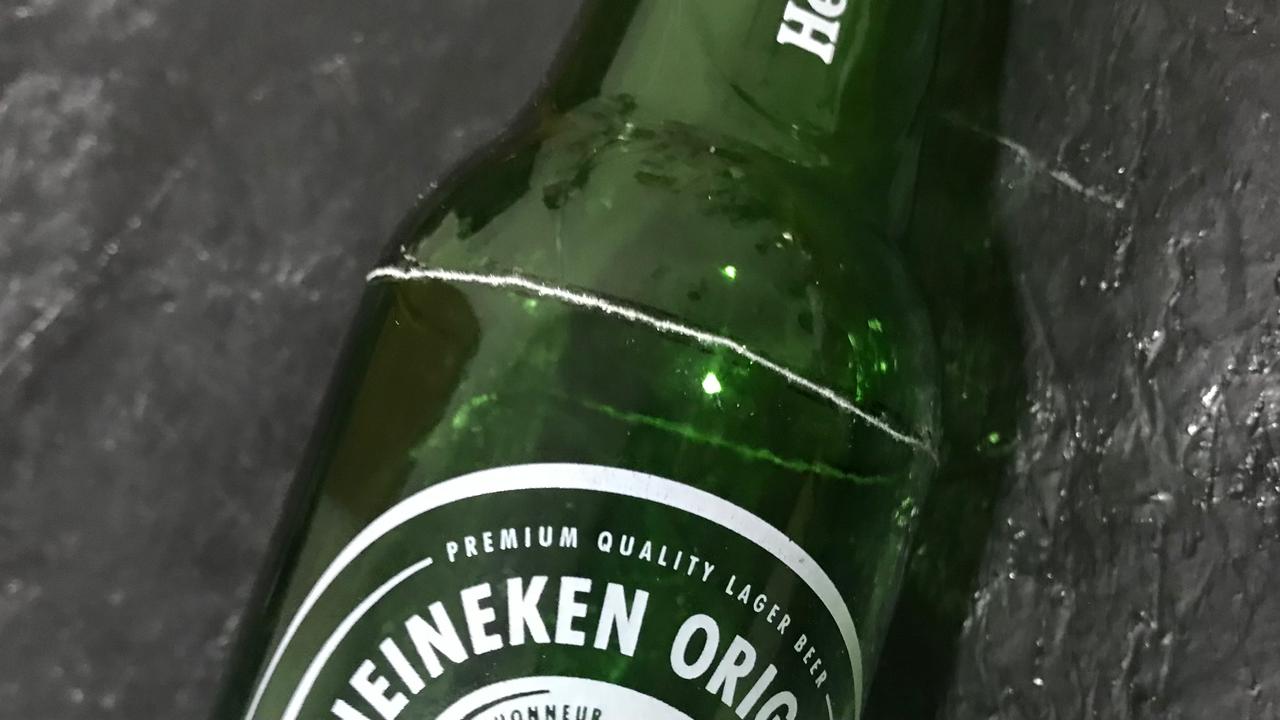 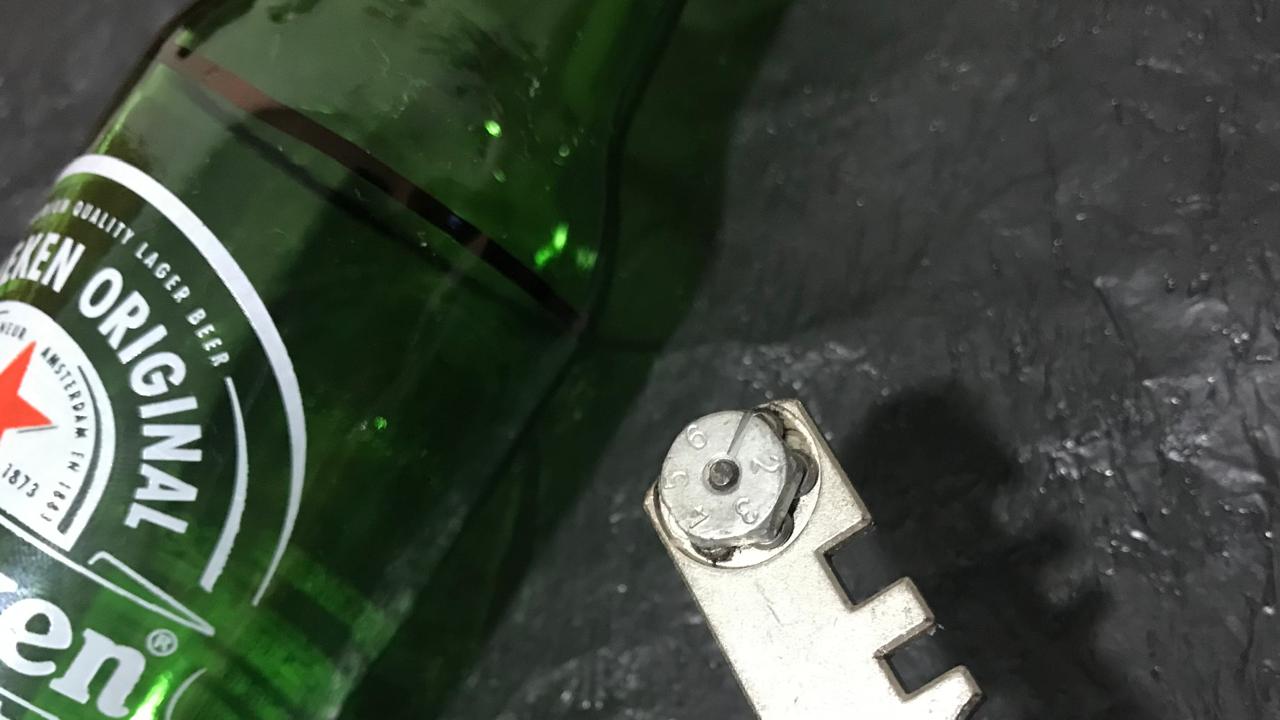 3. 火で温める
傷をつけた部分をロウソクの火でじっくり炙る。
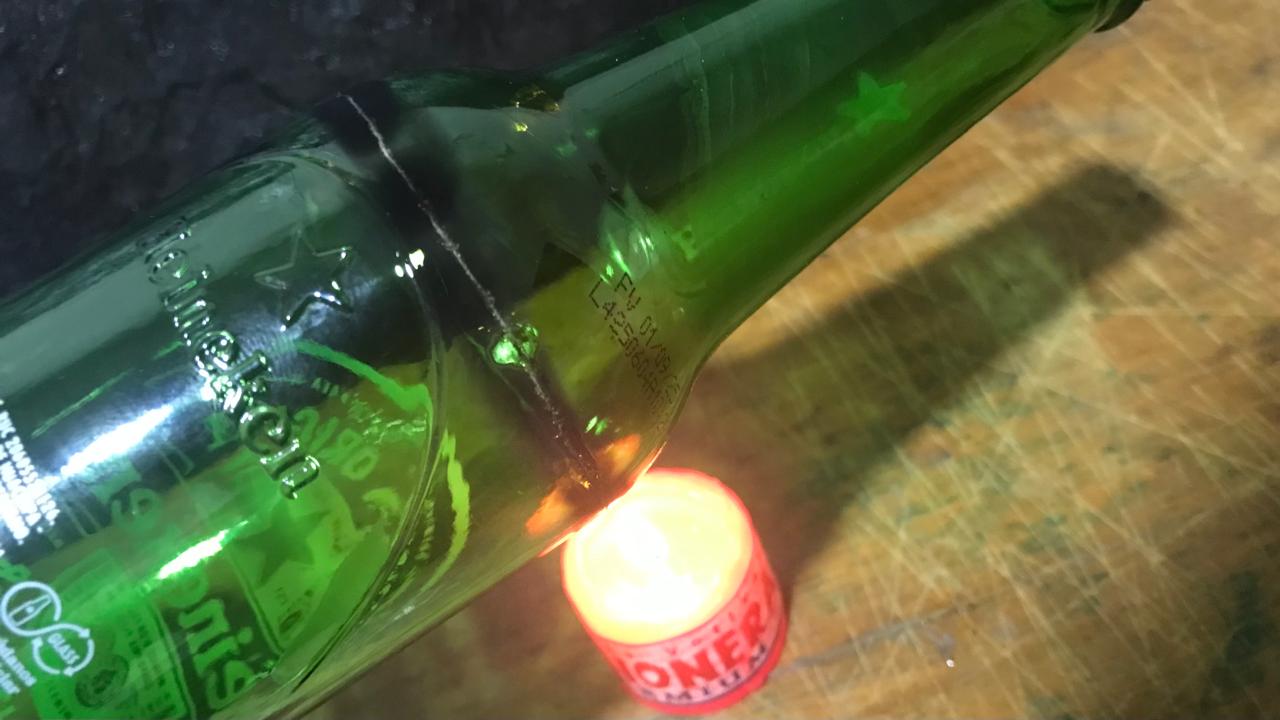 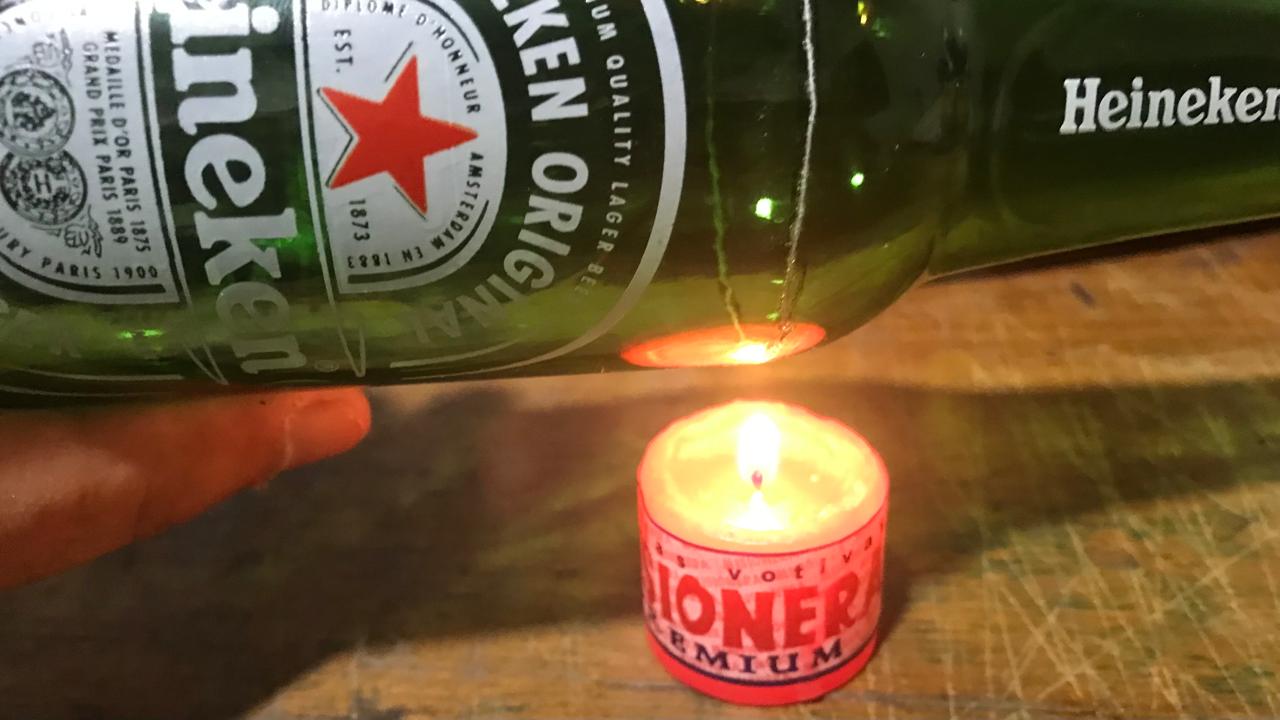 4. 叩いて割る
ビンが十分に温まったら、カットラインの部分を
   トンカチで軽く叩くと、傷に沿って瓶が割れる。
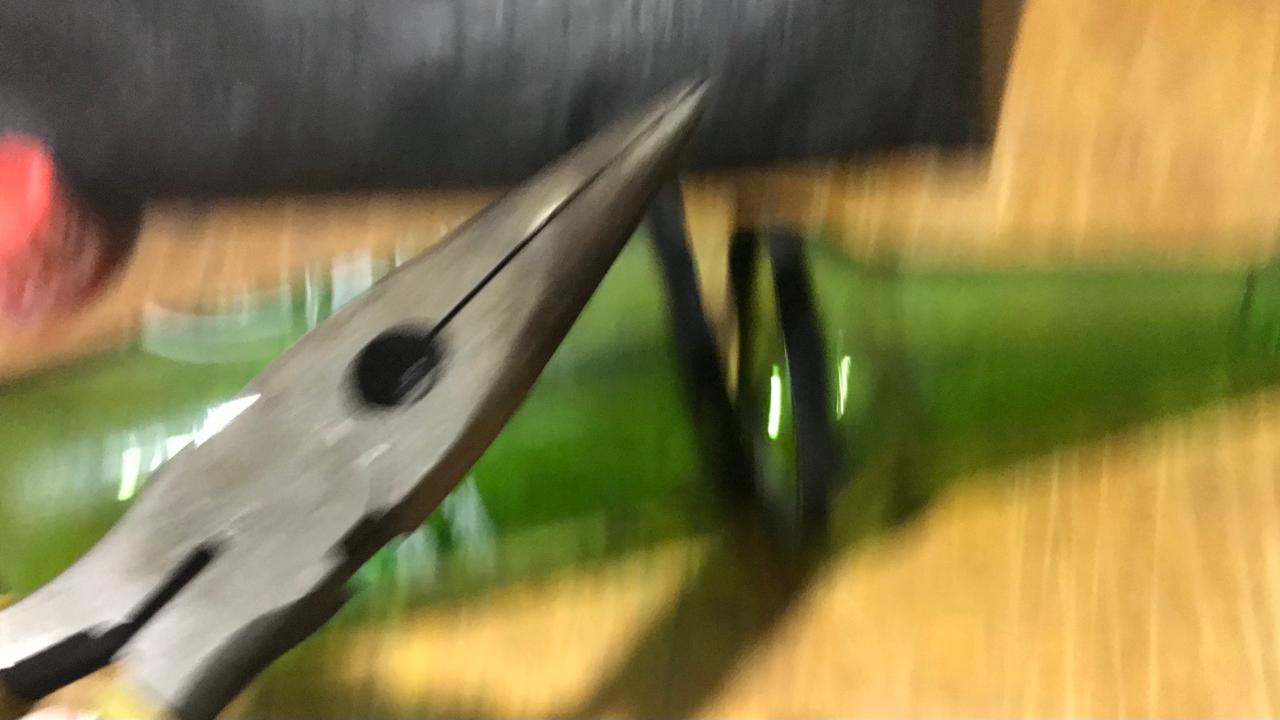 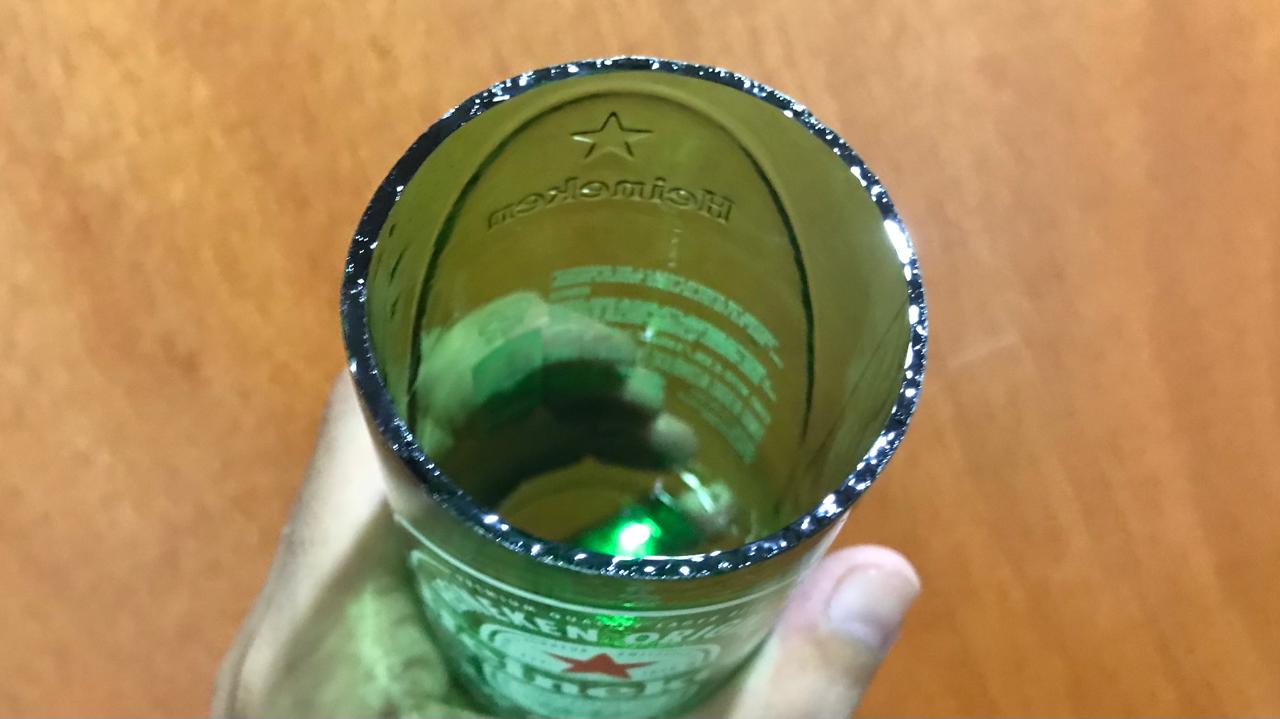 5. 切り口を滑らかにする
紙ヤスリでしっかり研磨し、飲み口を滑らかにする。
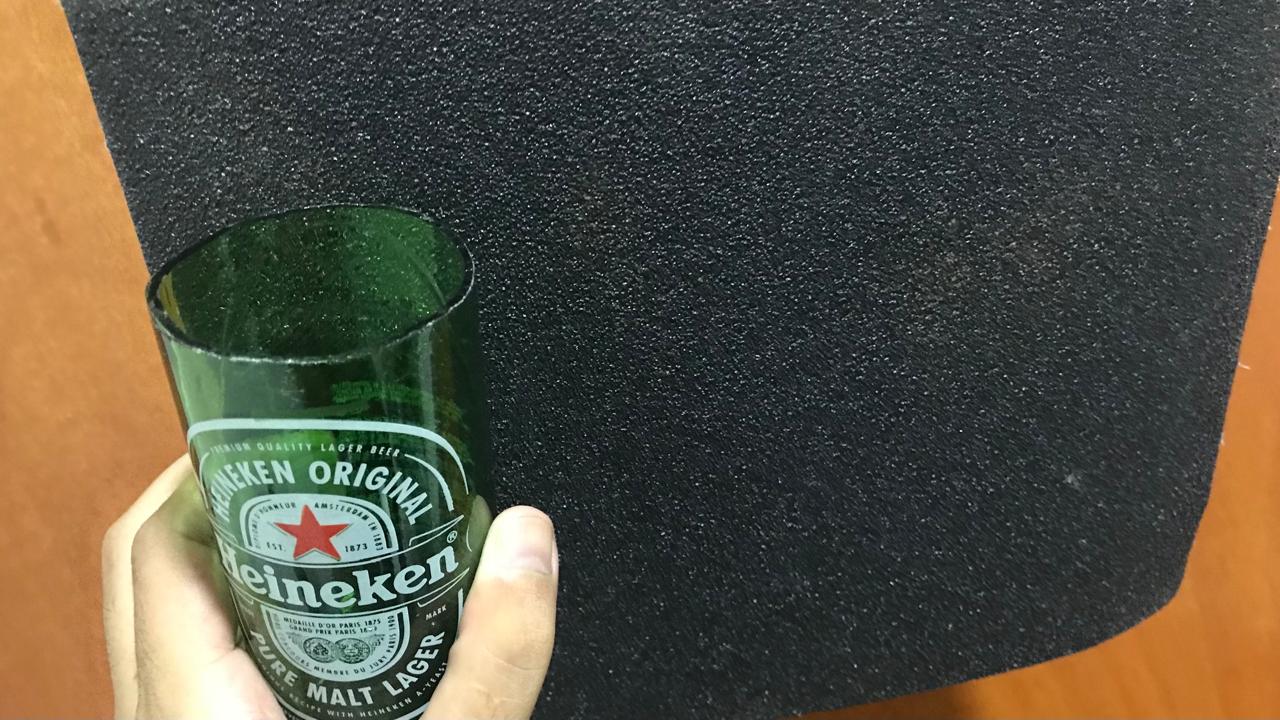 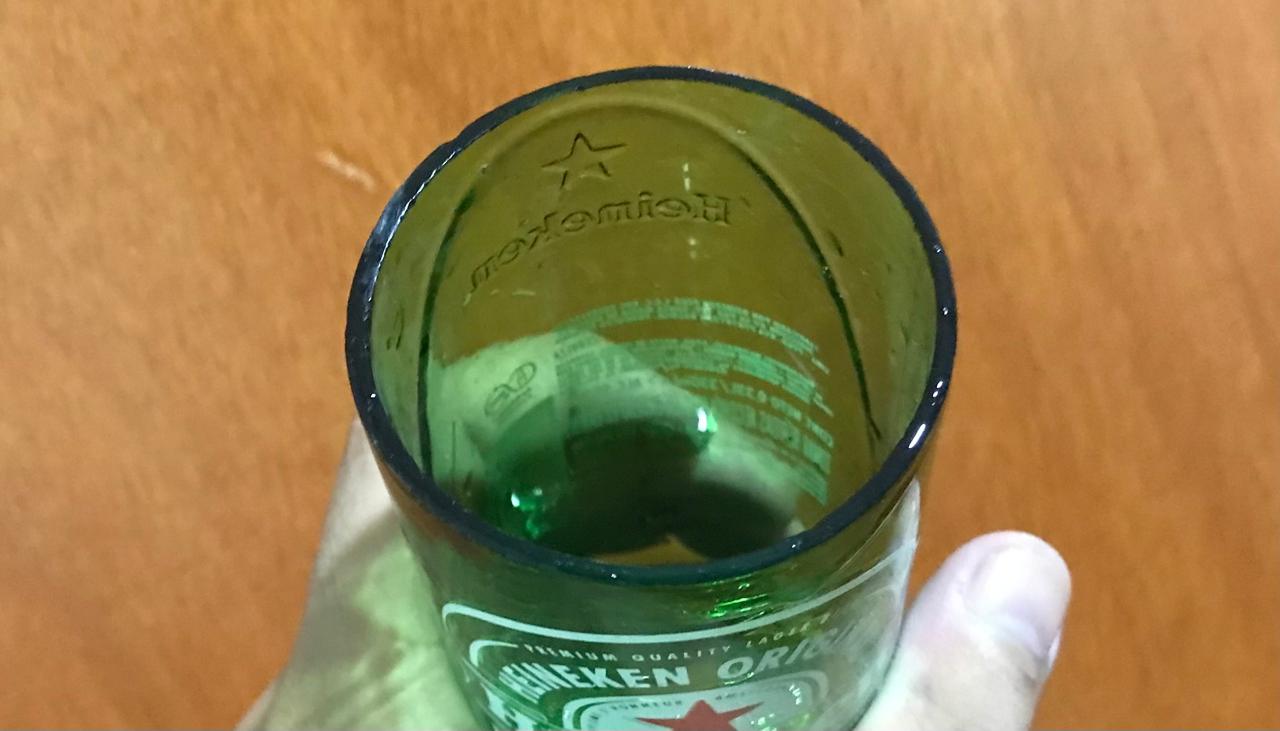 注意点（安全対策）
作業中は保護手袋とゴーグルを着用
換気を十分に行う
割れたガラスの破片に注意
まとめ
不要になったビンをリサイクルして、世界にひとつだけのコップを作れます！
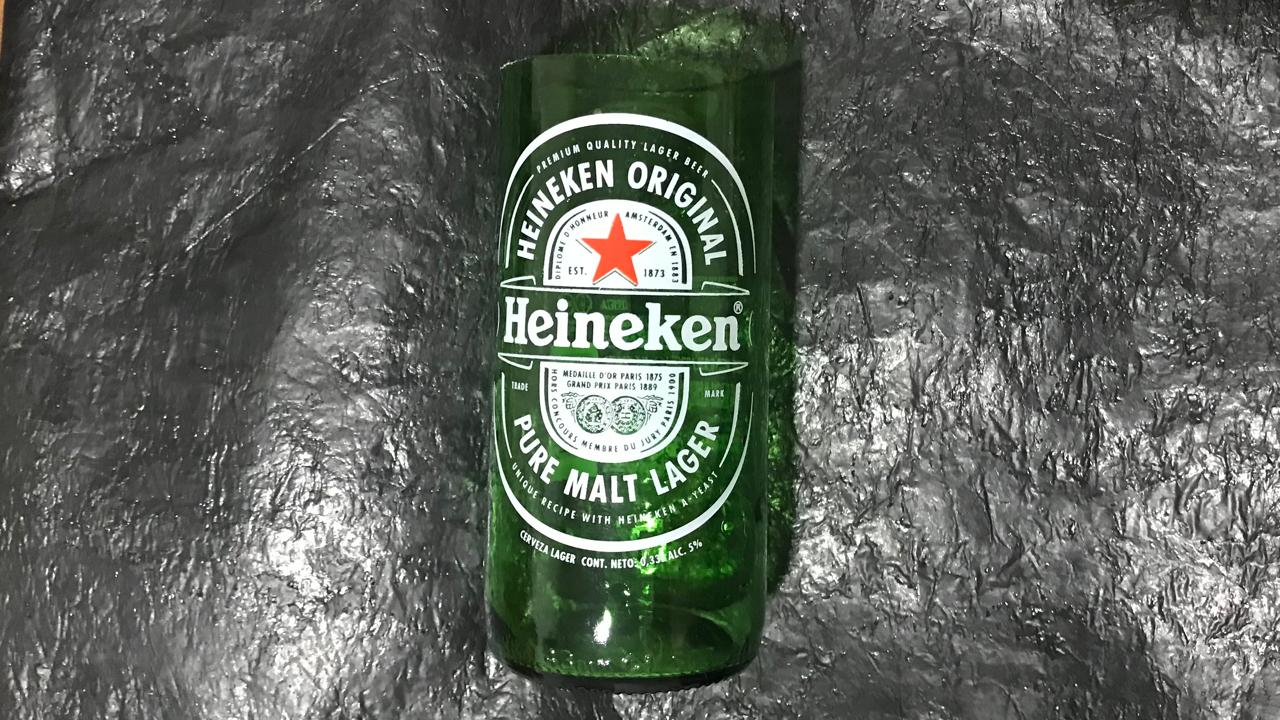 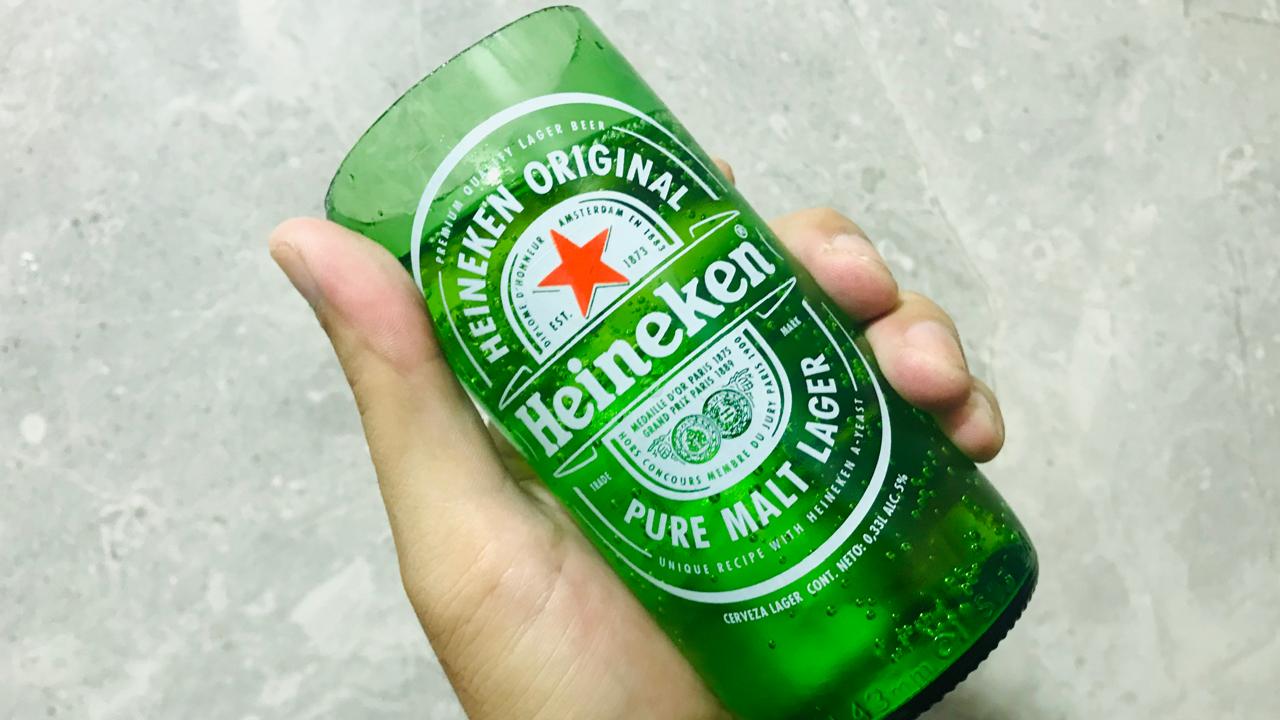